We can and should live our lives and order our memories
not only historically but theologically – not simply recollecting
what happened, or what we did…..
But searching out what God was doing
This keeps us from over honouring ourselves in success  or despairing 
in our struggles.
Part of the key to enjoying peace is to be continually praising the LORD for
what He has done, and doing for us.
Because the story we tell of our lives is not so much about us, as about Him
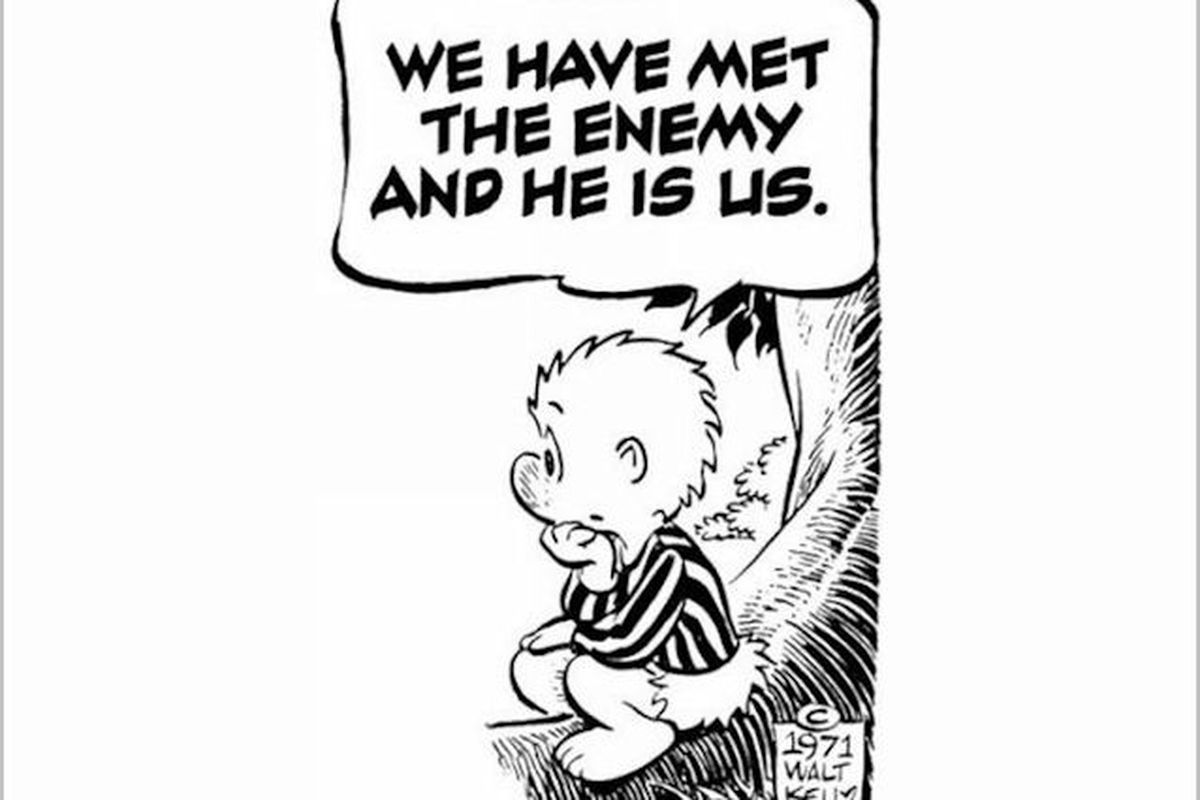 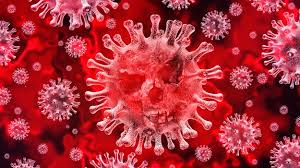 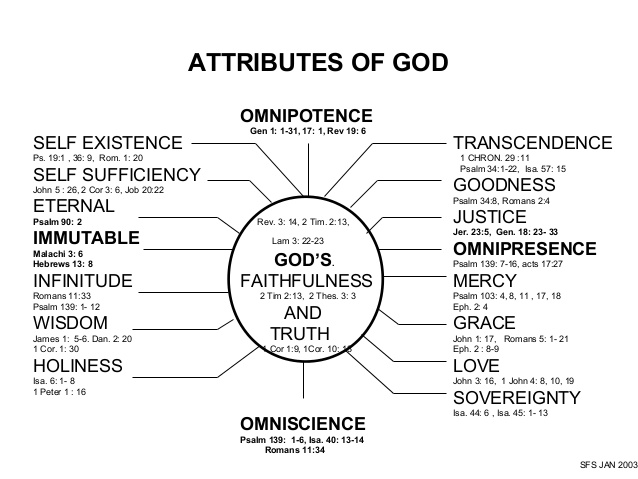